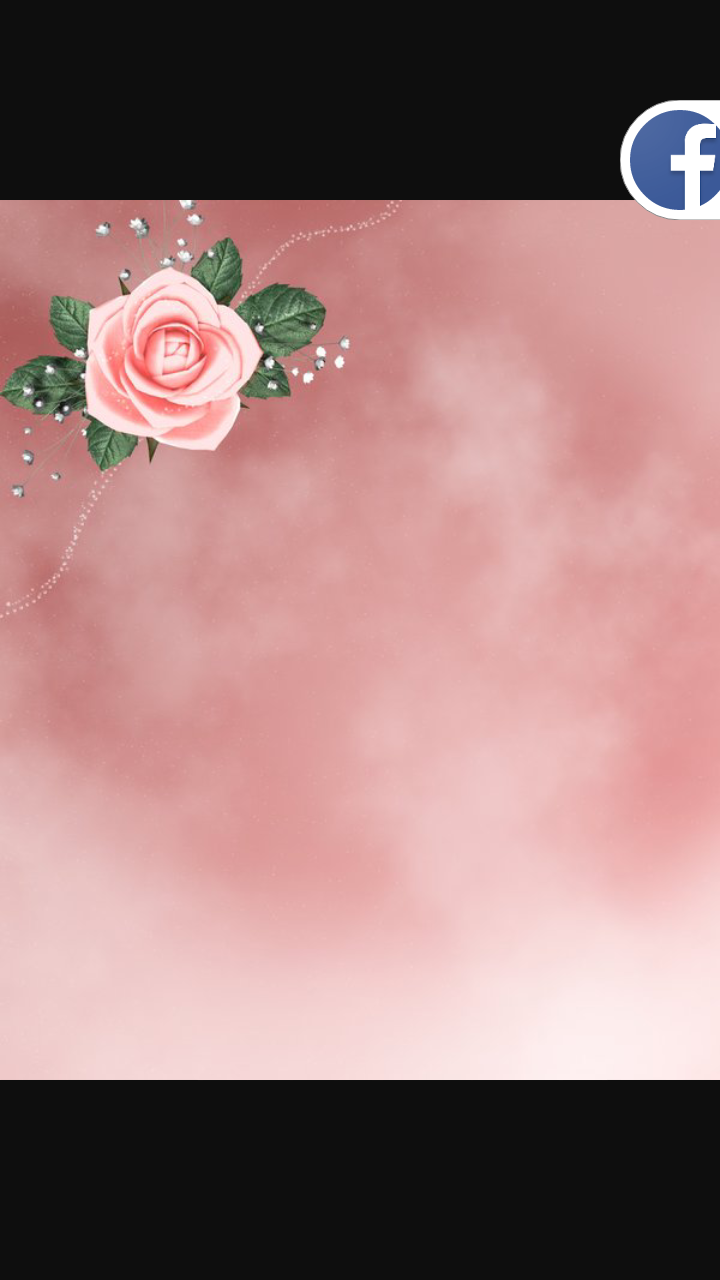 Family: SpiruridaeFamily of nematode worms that have the adults parasitic in vertebrates, that have the larval stages parasitic in insects, and that with related forms constitute a distinct superfamily of the order Spirurida. The genus related to the family: Spirura talpae, Viguiera adsimilisai,Gongylonema aequispicularis , Mastophorus muris, Spirura rytipleurites
Spirura rytipleurites (Filaria gastrophila)
Introduction: Spirura from the name of the group (round) and ryti = wrinkledcuticle and pleurites for the location of the cysts in the leural cavity of theintermediate host. These worms were originally described from larvae recovered from the body cavity of the oriental cockroach or beetles and sometimes frogs (intermediatehost).while the cat and accidentally sometimes the rat, Mongoose, Fox,hedgehog, and striped polecat regarded as definitive hosts.
Geographical distribution: These worms are common in North Africa andprobably into parts of southern Europe. Reported on infections in cats, one fromLyon and one from Madagascar. Also reported from a cat in Egypt. Site of infection: The adults live in the wall of the esophagus and stomach.Biology: The adults of this genus are recognized by the presence of one or twoventral cuticular bosses (inflations) in the cervical region. The eggs are ovoidwith a smooth thick shell, and contain a first-stage larvae with a cephalic hookwhen passed in the feces.
The larvae were capable of developing in cockroaches that become infected whenthey ingest the eggs. The larvae grow within capsules in the abdominal cavitiesof the cockroaches where they become quite long, over a cm in length. The third stage larvae within the abdominal cavity of the insects have well developed reproductive systems. Cats become infected through the ingestion of infected cockroaches.
Diagnosis: Can described and illustrated by light and scanning electronmicroscopy from specimens collected from the stomach of final hosts.Pathogenesis: The nematode was identified as belonging to the genus Spirura.The number of parasites in this animal was considered significant and contributedto the death of the animal. 
Control/Prevention: As with many of the parasites, it is important to keep catsfrom hunting. At the same time, the large numbers of oriental cockroaches thatcan be present in houses would mean that in many parts of the world, infections
could be very hard to control.
Family: FilariidaeThe family causes diseases with economic importance by parasitic worms thatare transmitted by the bite of blood-feeding insects. This debilitating group ofdiseases includes river blindness and lymphatic filariasis (commonly known aselephantiasis) in human as well as to animals (granulomatous nodule, pulmonarydirofilariasis).
Hosts: Dogs, foxes, wolves, coyotes, and cats. Dirofilaria immitis (Dog heartworms)Introduction: Dirofilaria immitis is a parasitic nematode responsible of canineand feline cardiopulmonary dirofilariasis in both domestic and wild hosts, and thecausal agent of human pulmonary dirofilariasis. It is a zoonotic parasitic diseasemainly located in temperate, tropical, and subtropical areas of the world.
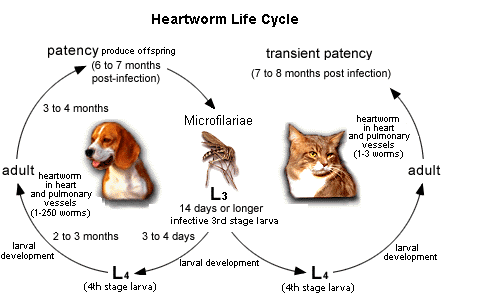 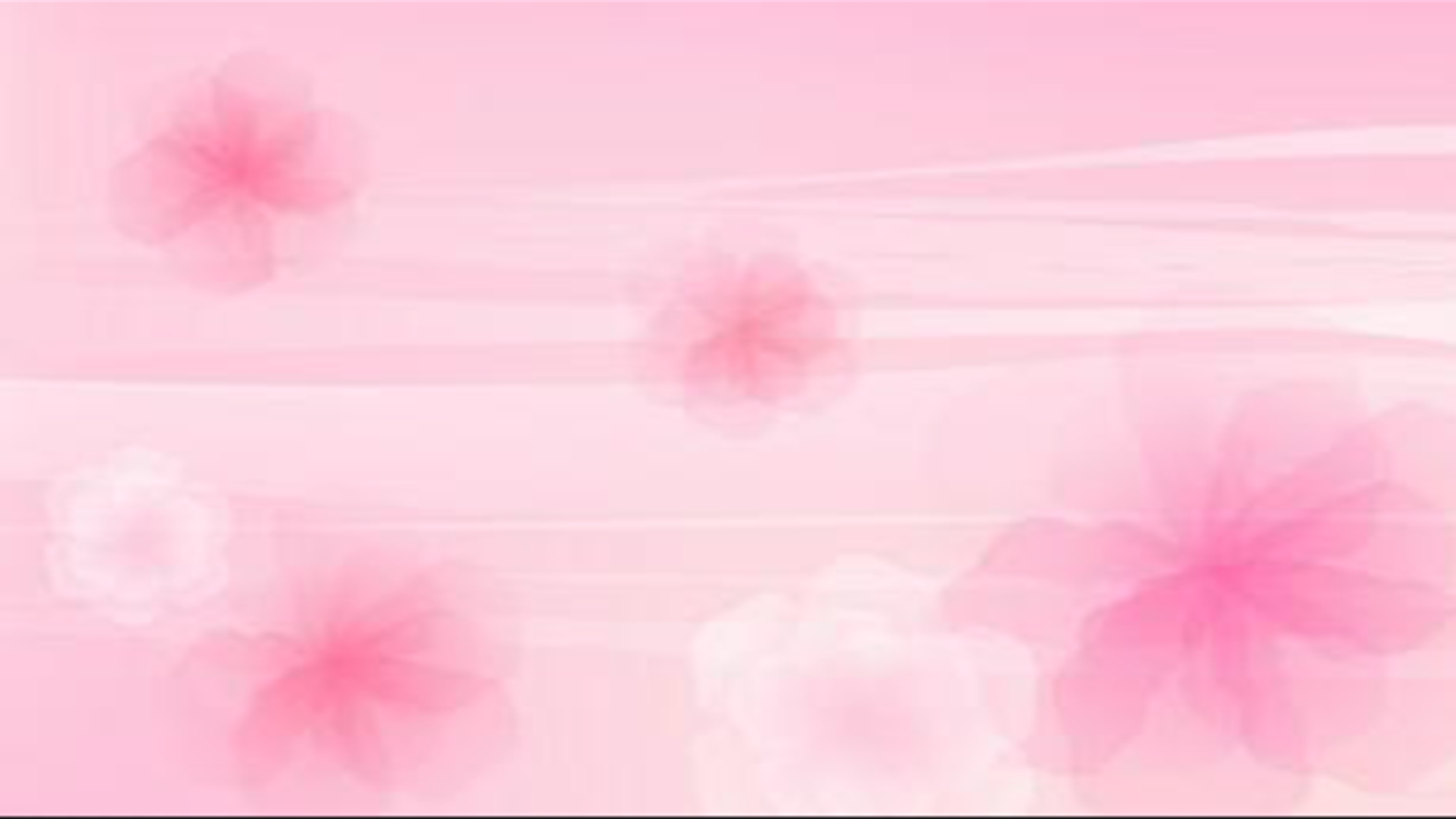 Transmission: Dirofilariasis is transmitted neither person-to-person nor personto-mosquito-to-person. The transmission of dirofilariasis requires mosquitoes as the intermediate host as well as the production of microfilariae, which does not take place in humans. Different species of mosquitoes (Culex spp., Aedes spp., Anopheles spp.) act as an intermediate stage in order tocomplete their life cycle. Heartworm infection is a severe and life-threatening disease. Initially the pulmonary vasculature is affected, and the lung itself and, finally, the right chambers of the heart. However, the development of the parasite in cats takes longer compared to dogs and most infections are amicrofilaraemic. Additionally, many cats tolerate the infection without any noticeable clinical signs or with signs manifested only transiently and sometimes sudden death may arise without warning. 
Geographical distribution: Dirofilaria immitis is cosmopolitan in dogs particularly prevalent in warmer areas.Biology: Dirofilaria immitis has an indirect life cycle. The adult parasite sexuallyreproduces in its vertebrate host, and the larvae are transferred to theintermediate host, which is usually a mosquito or a flea
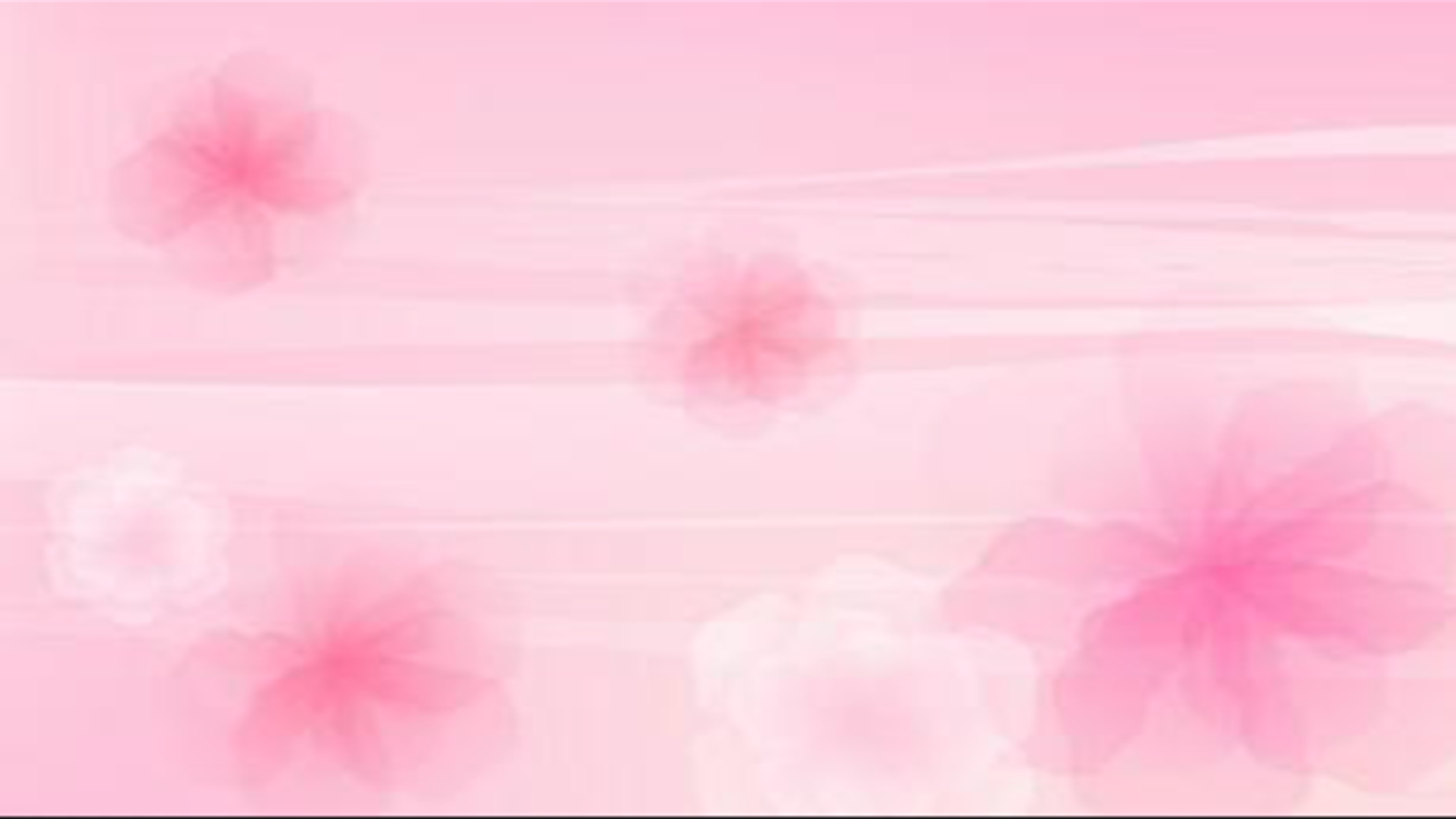 The life cycle described as following:1. The life cycle starts with introduction of L3 larvae from an infected mosquitointo the canid host.2. In the dog, the larvae mature into L4 larvae and then into adult worms thatlocalize in the pulmonary arteries and occasionally in the right cardiac ventricle.
3. Following a prepatent period of 6 to 7 months, microfilariae are produced viasexual reproduction and are released into the dog’s bloodstream, where they mayremain viable for months to years.4. Mosquitoes feeding on the infected host ingest the microfilaria, which thenmigrate to the Malpighian tubules where they mature into first-stage larvae.5. Ultimately, the larvae mature to the L3 stage in the salivary glands of themosquito and become infective, thus completing the heartworm life cycle.
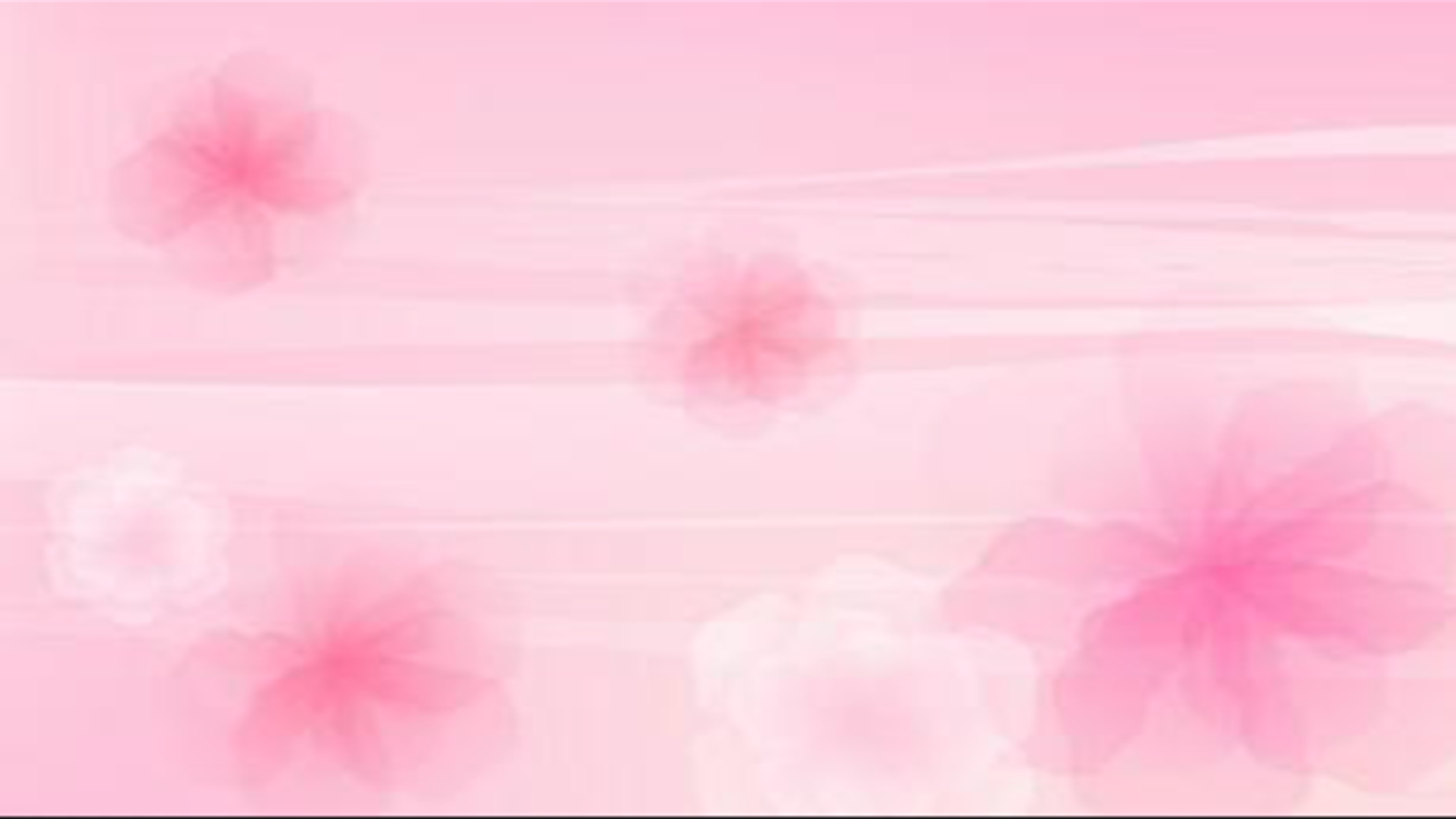 Pathogenesis: the infection of cats occurs asymptomatically or chronicrespiratory signs and acute death. In cases of pulmonary larval dirofilariasis, infected cats can have a Heartworm Associated Respiratory Disease (HARD), that is associated with asthma-like clinical signs.Cats are inherently resistant to heartworm infection. This is reflected by relativelylow adult worm burden, the lack of microfilaraemia and their short life span,which complicates the diagnosis of this disease in the feline patient.
Diagnosis: Dirofilariasis is diagnosed by detection of the microfilariae in theperipheral blood, immunological tests and molecular approaches also can be use.Dirofilaria immitis is usually diagnosed by the finding of the distinctive coinlesions on chest X-rays. The species that produce subcutaneous nodules arediagnosed by the finding of adult worms in biopsy specimens of these nodules.
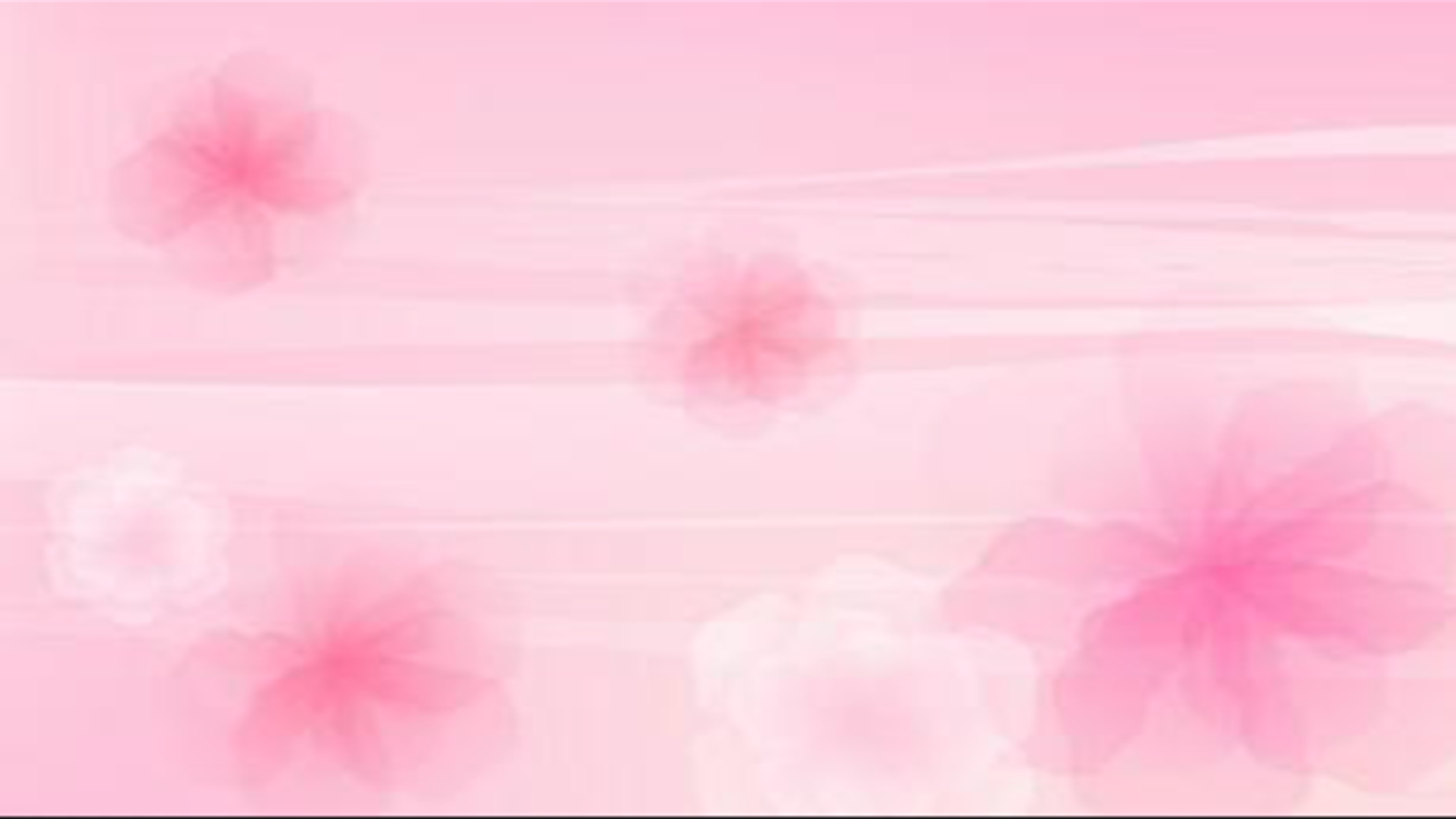 Treatment: The definitive treatment of Dirofilaria infection in humans issurgical removal of lung granulomas and nodules under the skin; this treatmentis also curative. In many cases, no treatment with medicines is necessary.Control and prevention: Dirofilariasis can be prevented by avoiding mosquitobites in areas where mosquitoes may be infected with Dirofilaria larvae. The riskof such mosquito bites can be reduced by leaving as little skin exposed aspossible, by the use of insect repellent when exposed to mosquitoes, and bysleeping under an insecticide-treated bed net in areas where Dirofilaria-infectedmosquitoes bite at night and have access to sleeping areas.
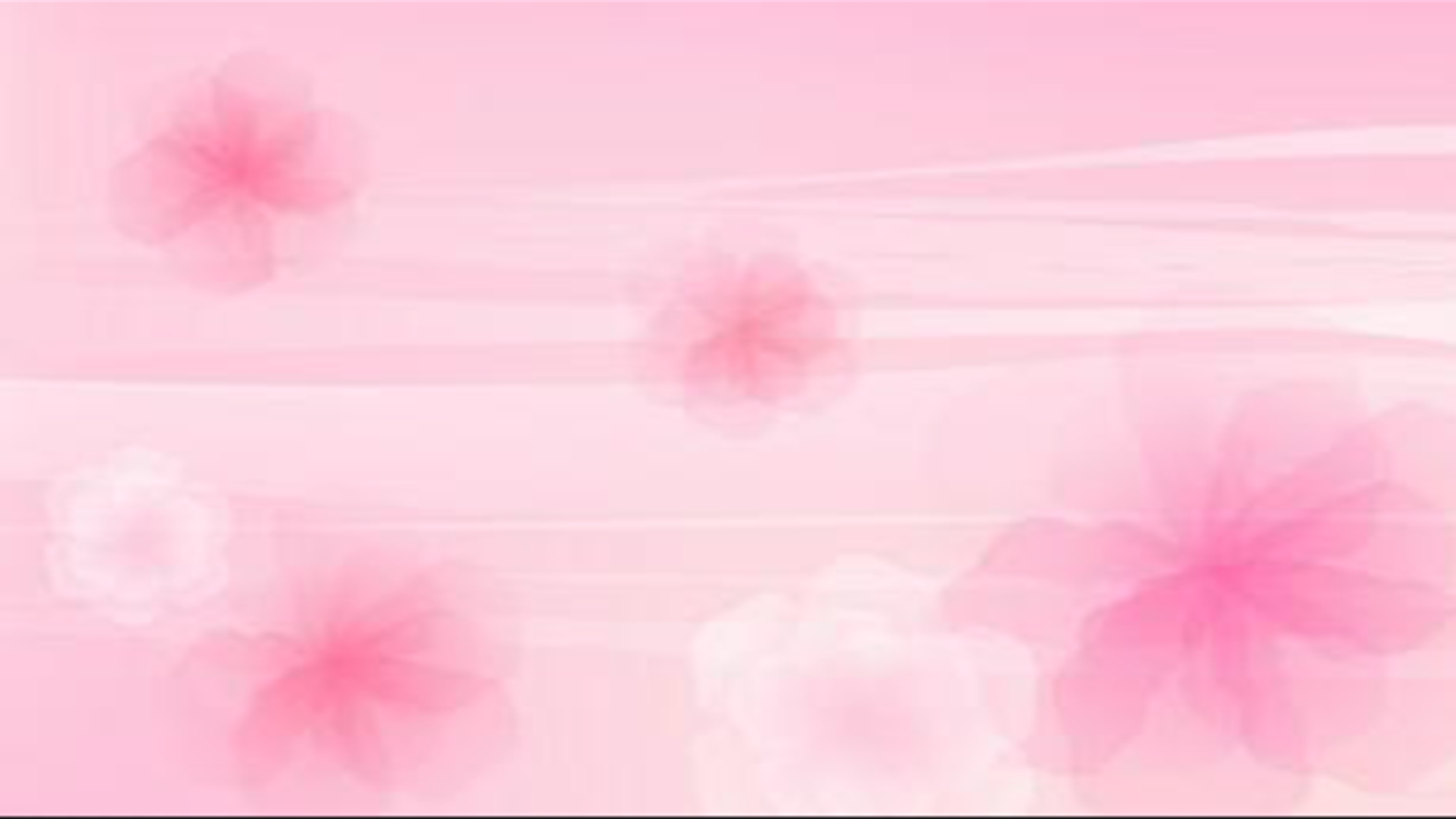 Dirofilariasis in Human
Humans become infected with Dirofilaria through mosquito bites. In personsinfected with D. immitis, dying worms in pulmonary artery branches can producegranulomas (small nodules formed by an inflammatory reaction), a conditioncalled “pulmonary dirofilariasis.” The granulomas appear as coin lesions (small,round abnormalities) on x-rays. Most persons with pulmonary dirofilariasis haveno symptoms. People with symptoms may experience cough (including coughingup blood), chest pain, fever, and pleural effusion (excess fluid between the tissuesthat line the lungs and the chest cavity). Coin lesions on chest x-rays are notdiagnostically specific for pulmonary dirofilariasis. Therefore, discovery of theselesions has led to invasive diagnostic procedures to exclude other, more seriouscauses, including cancer. Rarely, D. immitis worms have been found in humansin brain, eye, and testicle
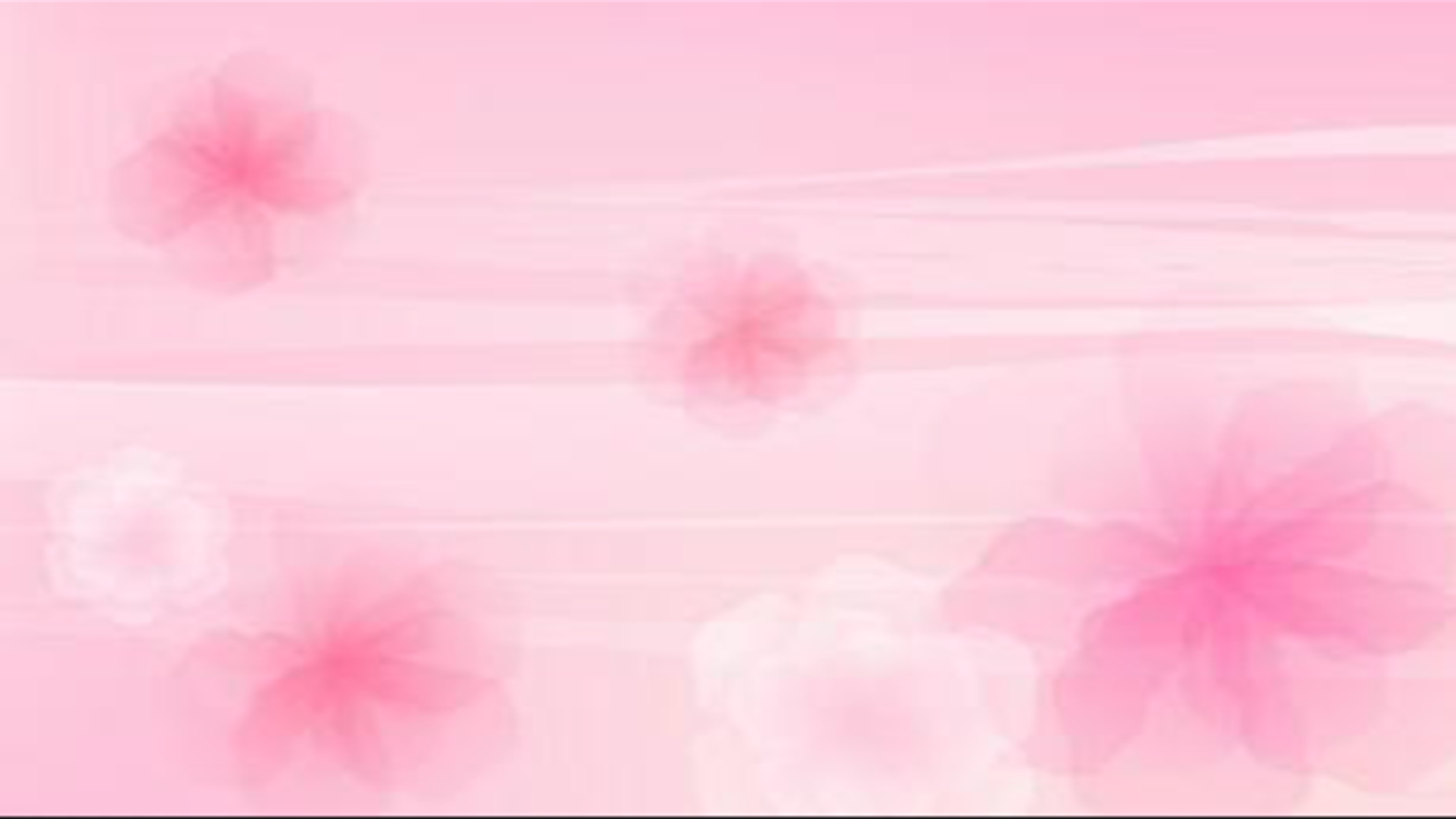 Humans acquire the infection in the same manner as dogs, by the bite of amosquito, but it is probable that most of the infective larvae die shortly after, withthe infection resolving unrecognized and without causing any specific symptom.No predisposing factors are known to explain why in some cases larvae maydevelop further. After the bite of an infective mosquito, a stronger reaction witherythema, swelling and pruritus lasting 5–8 days. In most of the cases a single worm develops, probably because the stimulation of the immune system preventsthe development of others.
In rare cases the worm may develop to a mature adult and even fertilized wormsreleasing microfilariae have been described, especially in immunosuppressedpatients, which in very rare cases may even reach the bloodstream. 
Dirofilaria repens: the developing stages of D. repens migrate subcutaneouslyfor weeks up to several months in several parts of the body, usually with mild andunrecognized symptoms and sometimes causing irritation and erythema due tolarva migration. The larva may reach the eyes and becoming visible through thesubconjunctiva. Local surgery can be performed to remove a longwhitish worm from the site of infection.
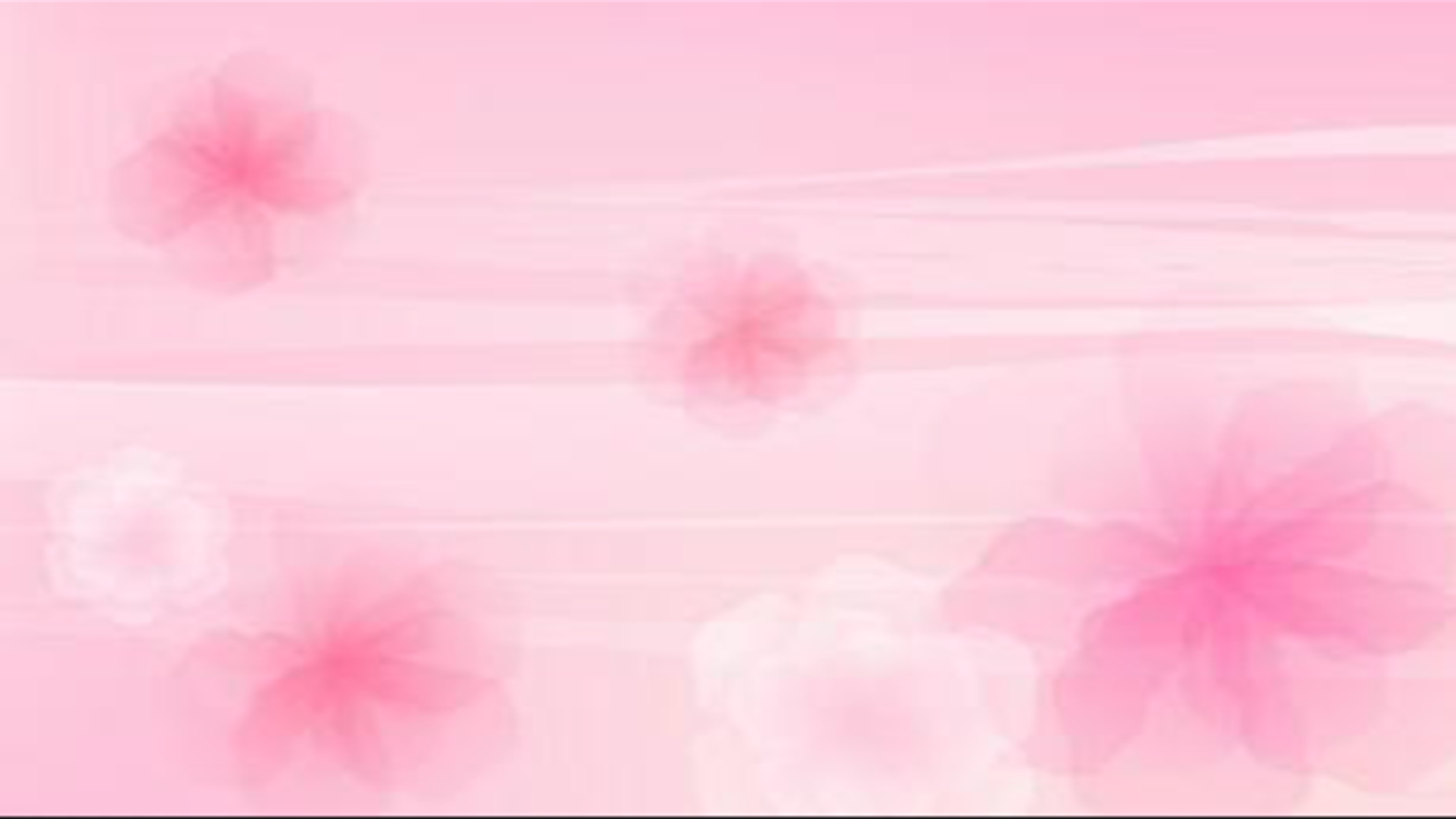 Other sites of infection: After weeks to several months from the infection, D.repens may stop to migrate and form a nodule of about one centimeter. In mostcases, the nodules develop subcutaneously. Nodules have been reported invarious human body areas and tissues, mostly in the superficial tissues of thefacial regions, as perioral and periorbital tissues, forehead, skin of the lower leg,soft tissues of the hand or finger, subcutaneous tissue of the hypogastrium and ofthe neck. Scrotum and testicles are other predilection site infested with larvae and, to alesser extent, the breasts of women. Various reasons have been hypothesized for these preferences, such as lower body temperature of these areas, higherawareness of patients for these body parts or a tropism of D. repens due toabundance concentrations of sexual hormones. The nematodes could reach lymphnodes, the abdominal cavity, muscles and even the dura. However, D. repens ifleft untreated may survive for up to one year.
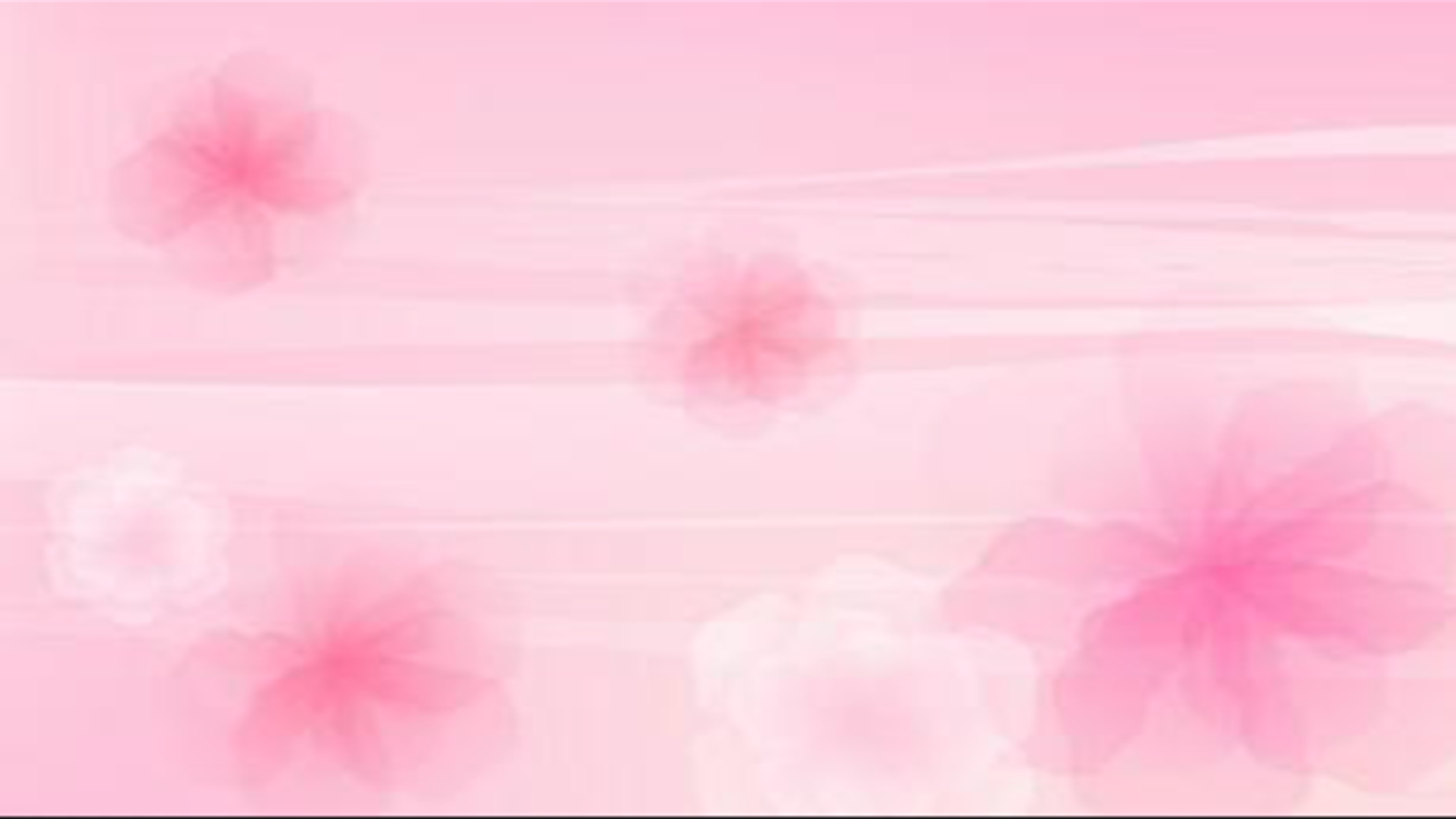 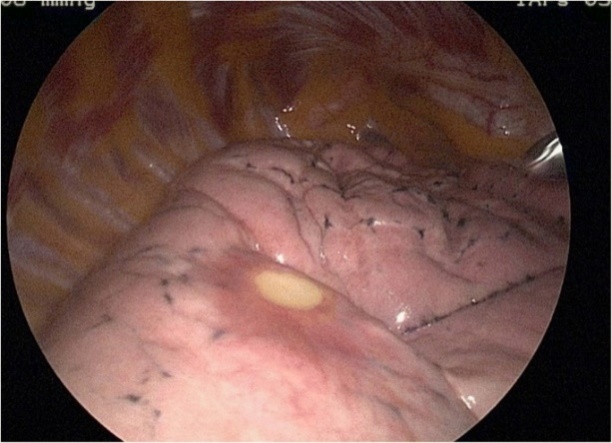 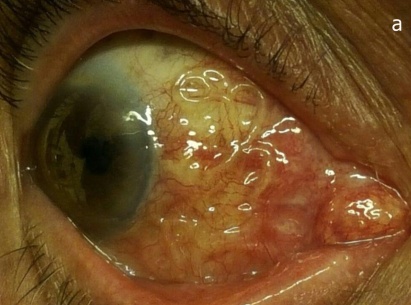 Human pulmonary and dirofilariasis (D. immitis)
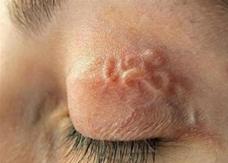 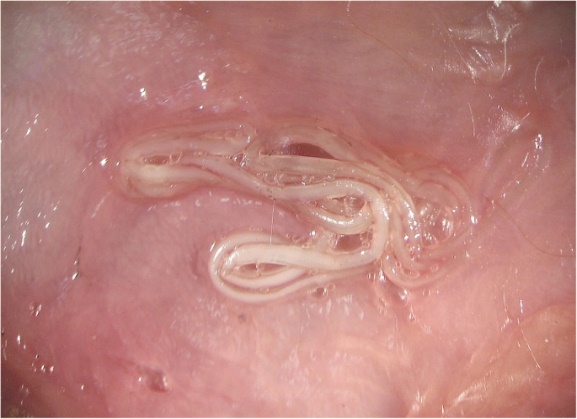 Eyes and subcutaneous tissues of human infected with D. repens
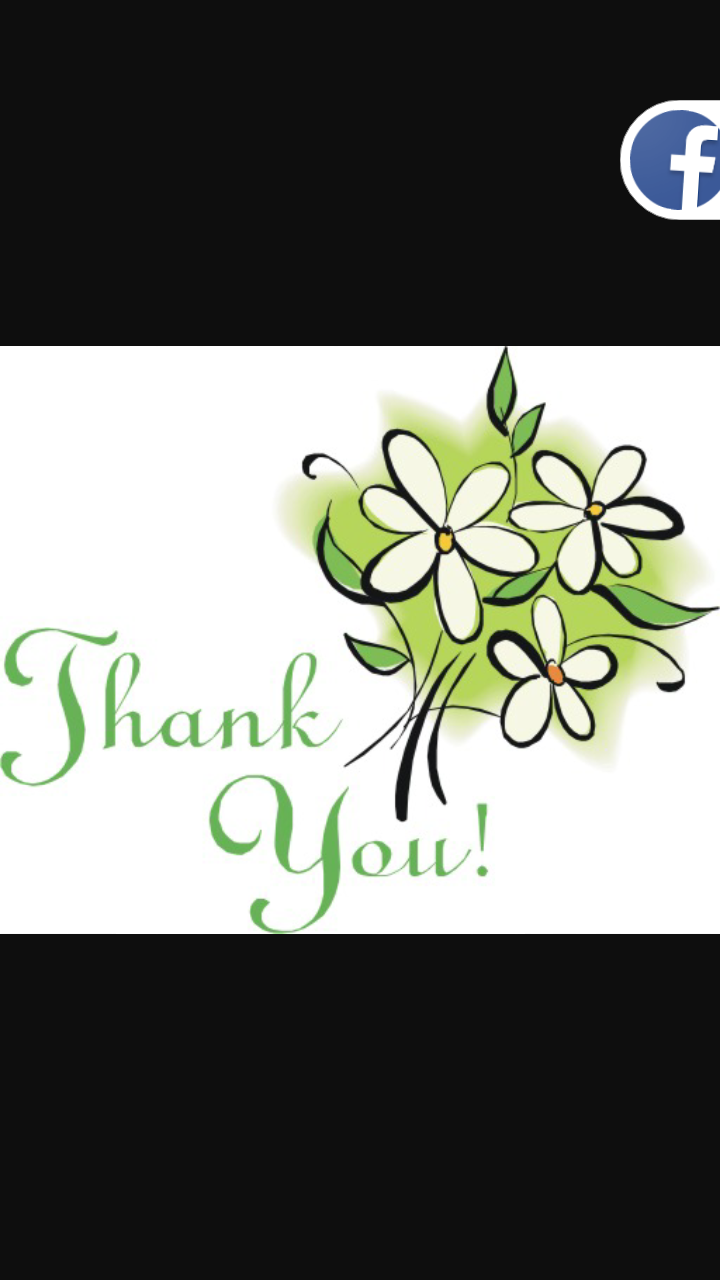